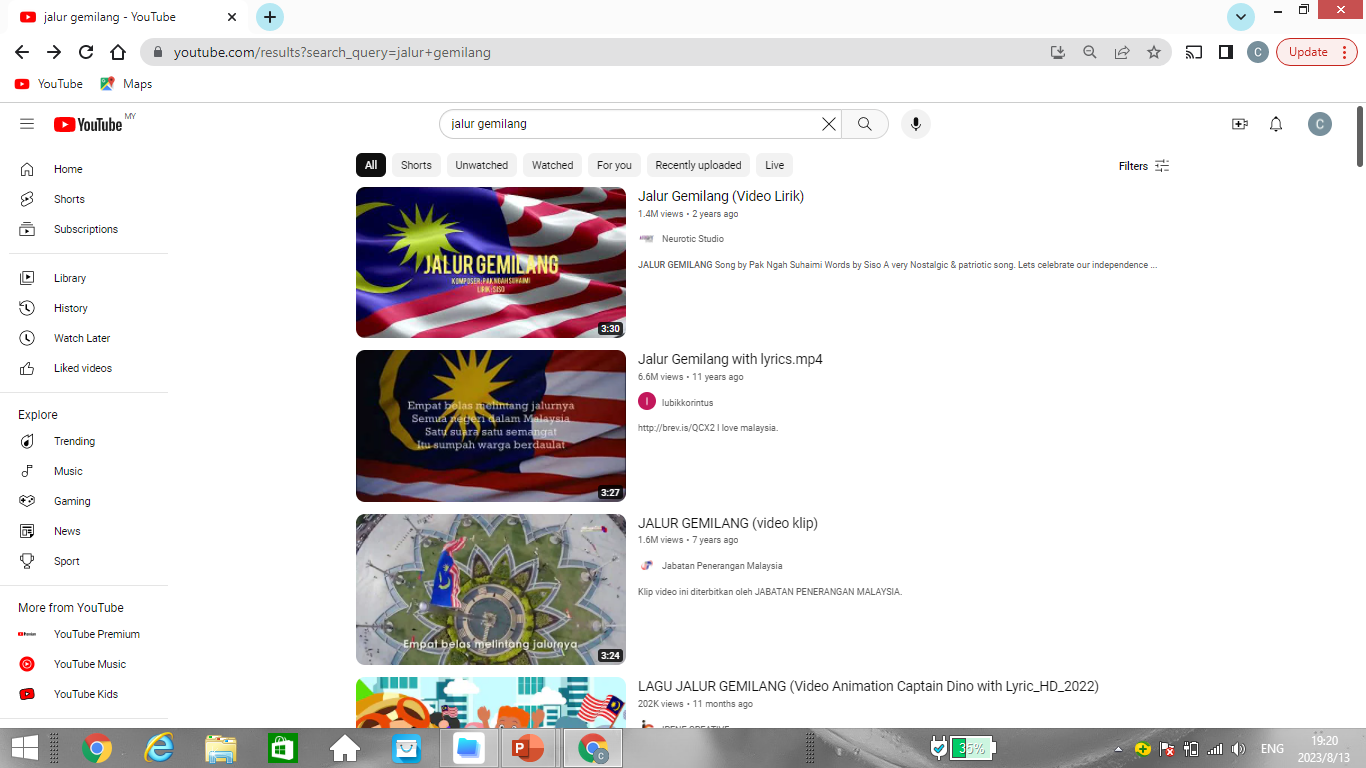 请选择以下的版本！
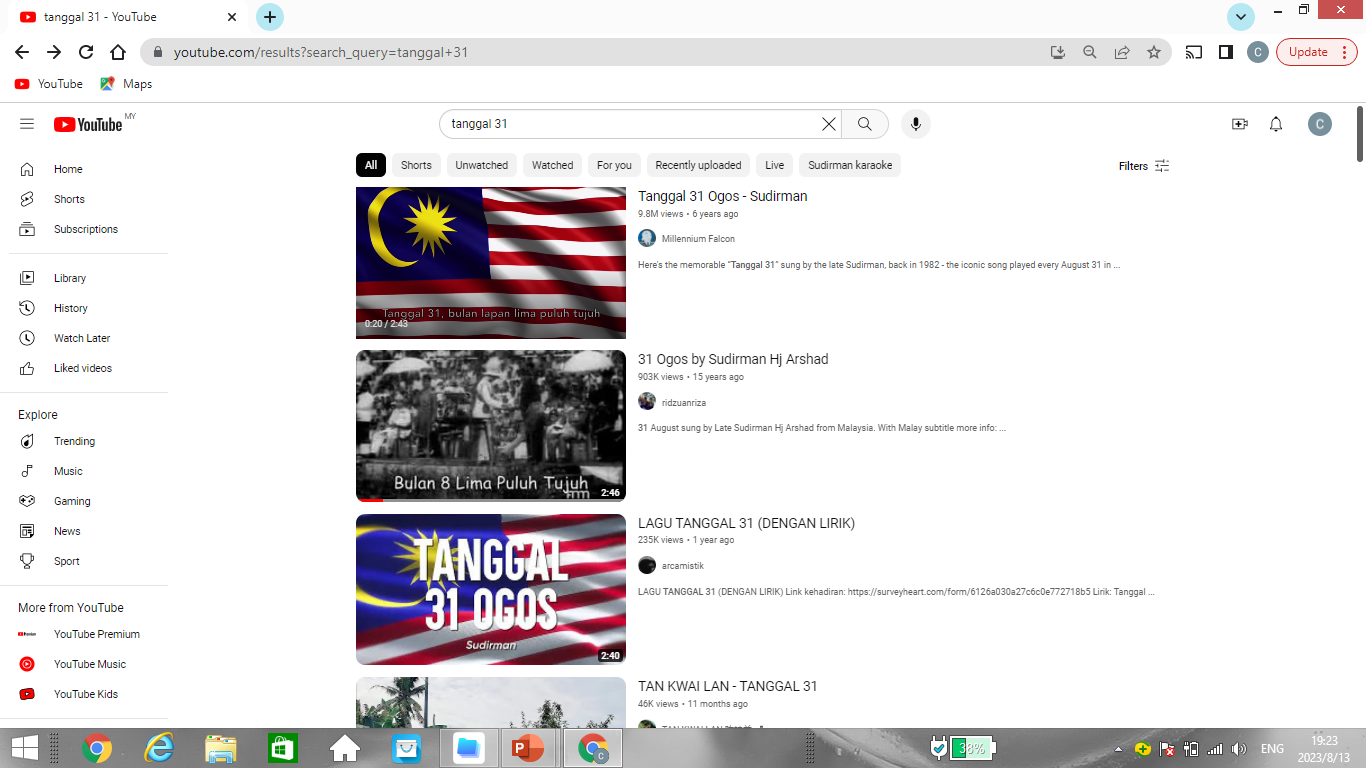 请选择以下的版本！
https://www.youtube.com/watch?v=YO6fen9iyh0
LINK VIDEO JALUR GEMILANG
 
https://www.youtube.com/watch?v=nCiZweEsmoc
LINK VIDEO TANGGAL 31